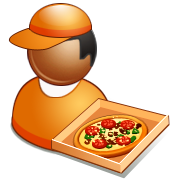 Build‘A Pizza
Michael Plasmeier
Chris Ryder
Gourmet Pizza
Like Peace A Pizza
There are none in Havertown
They are not focused on delivery
Exotic topings
But with Mass Market Efficiency of Dominoes
Internet
Delivery
And the build your own craze
Choices
Size
Small
Medium
Large
X-Large
Dough
Regular
Whole Wheat
Crust
Crispy
Stuffed Crust
Deep Dish
Cheese
Regular
Cheddar
Goat Cheese
Sauce
Regular
Spicy
Toppings
Next Slide
Toppings
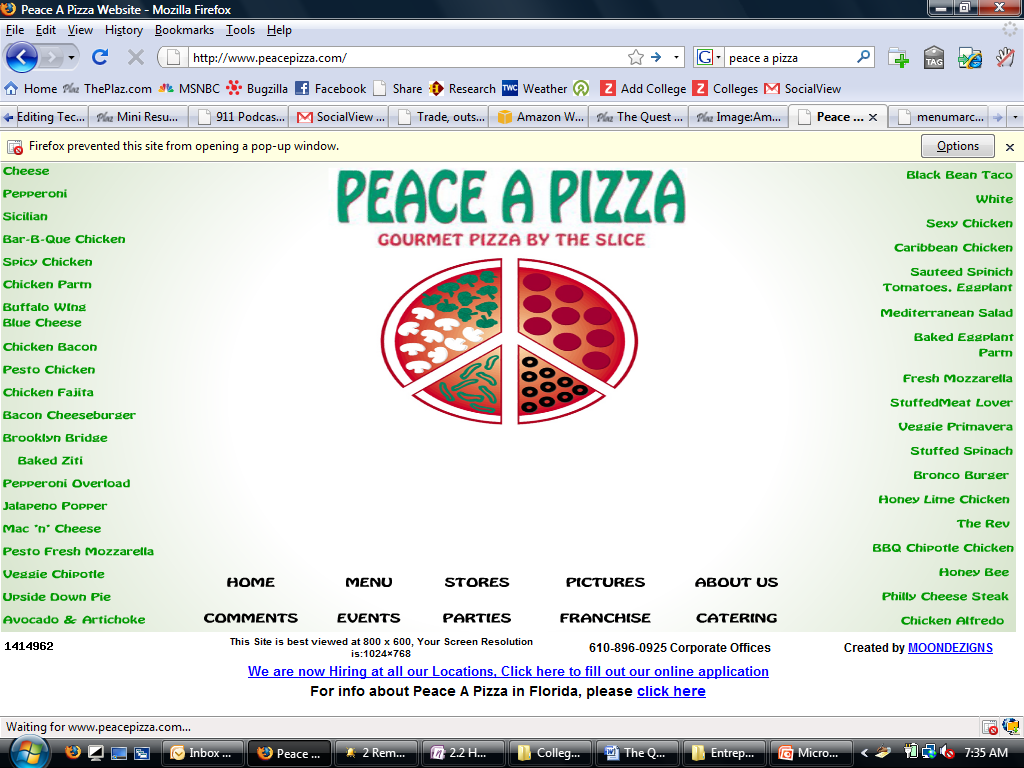 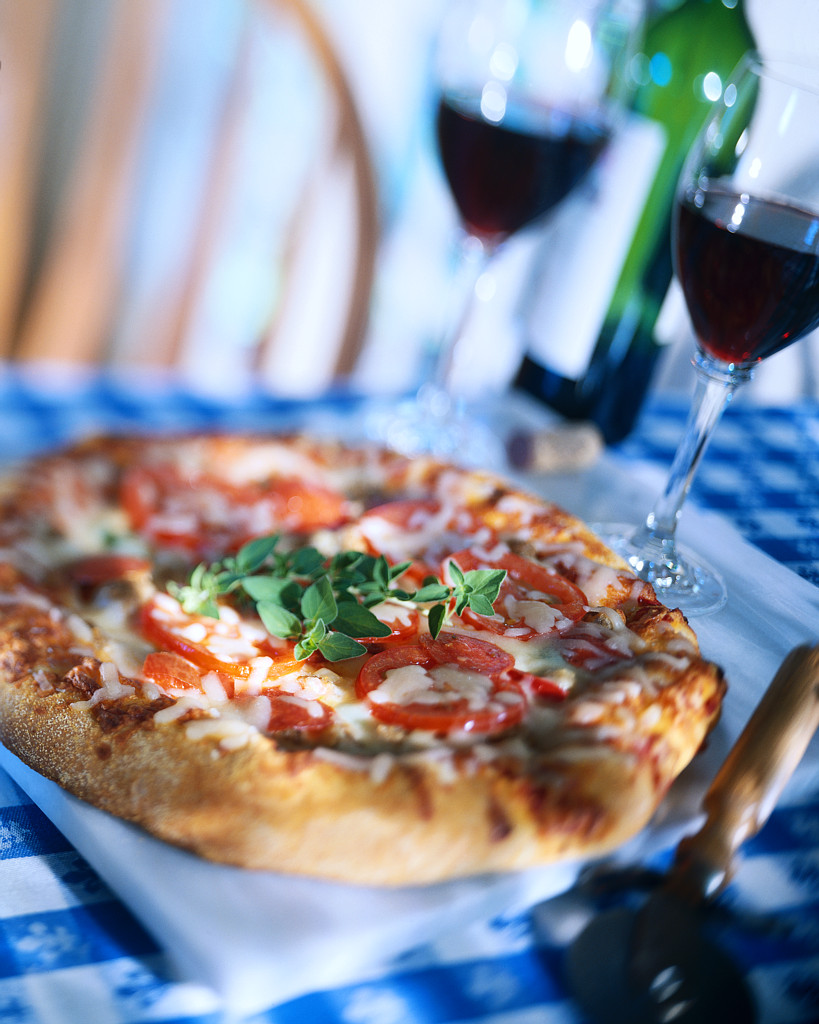 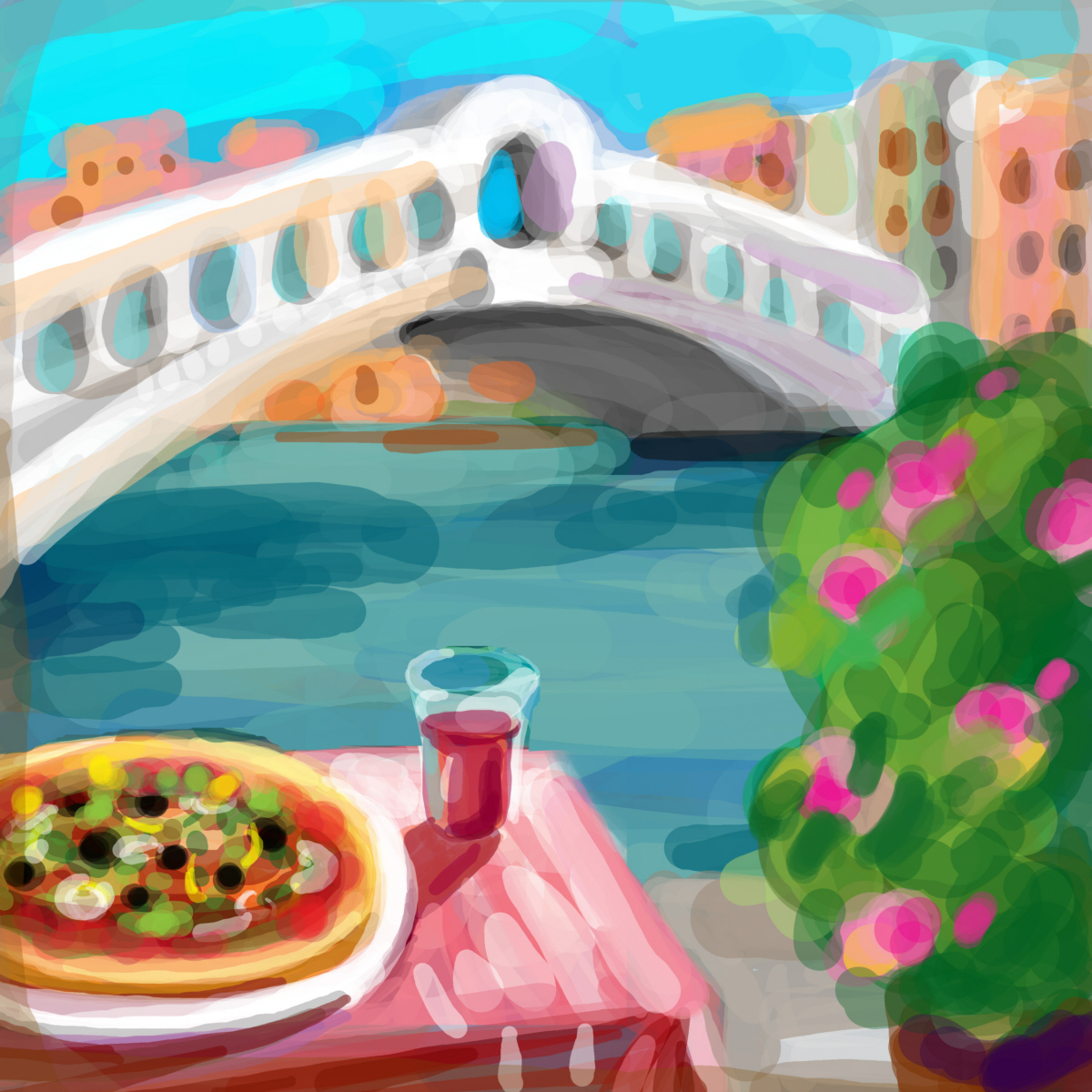 Audience
Upmarket
Technical-savvy will use the online ordering
Prices
Up market prices
Up market quality and service
Store
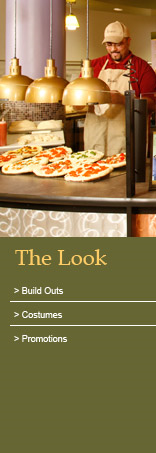 Internet
Driven by the internet
Customize pie/salads online with our rich experience
Ordering
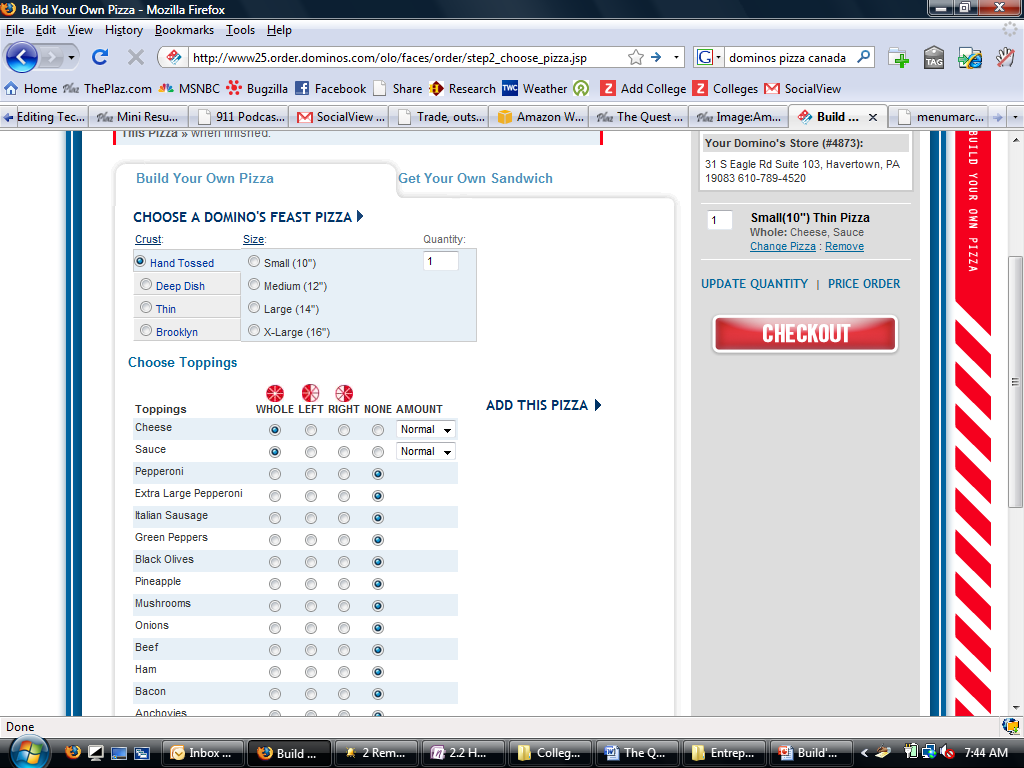 Tracking
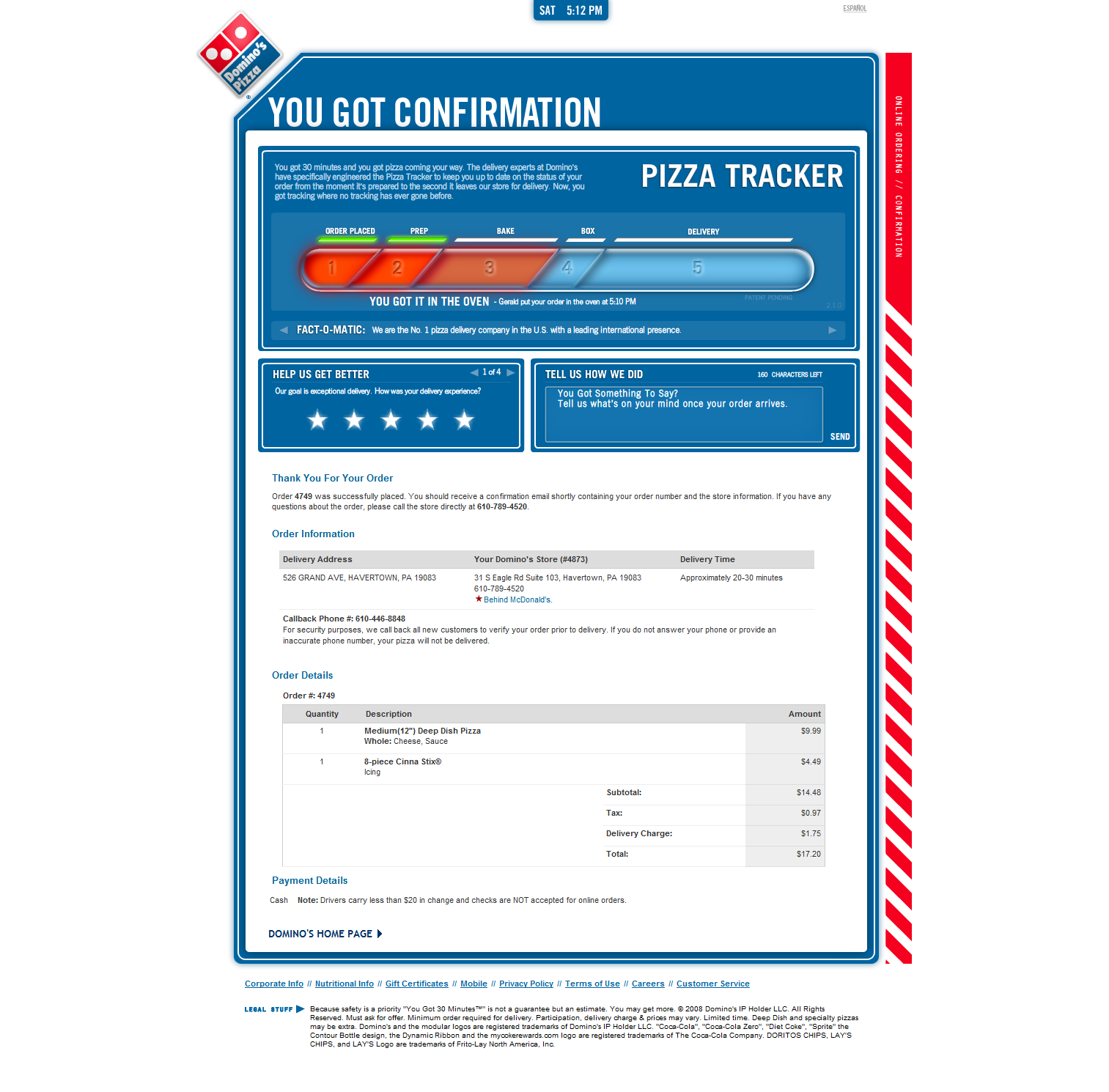 Advertising
Press coverage with news release
Online local advertising
As you order you can invite friends from your social network to come over for pizza
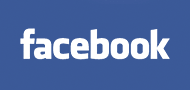